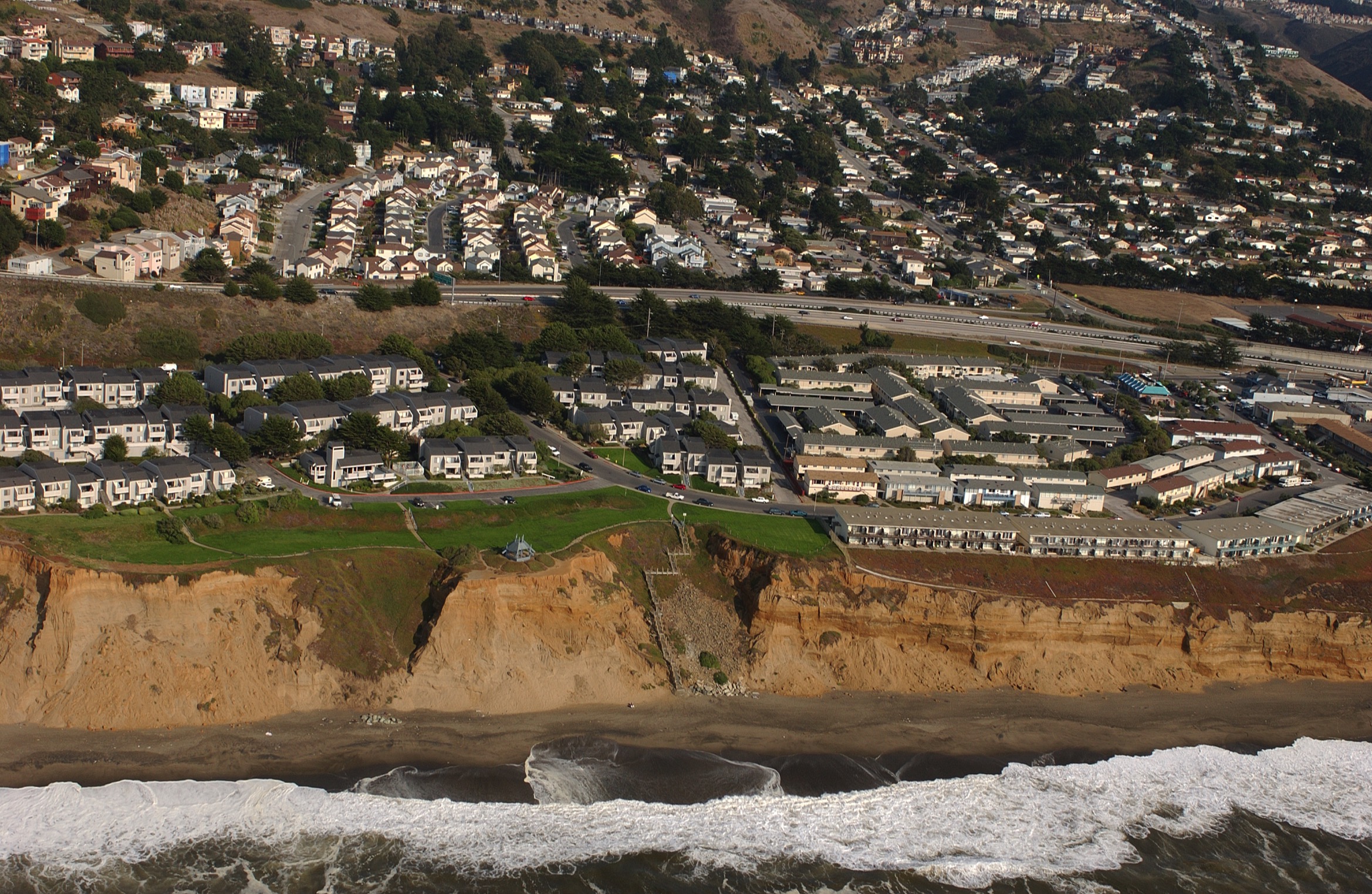 2002-2013, Pacifica, CA
[Speaker Notes: Copyright (C) 2002-2014 Kenneth & Gabrielle Adelman, California Coastal Records Project, www.californiacoastline.org]
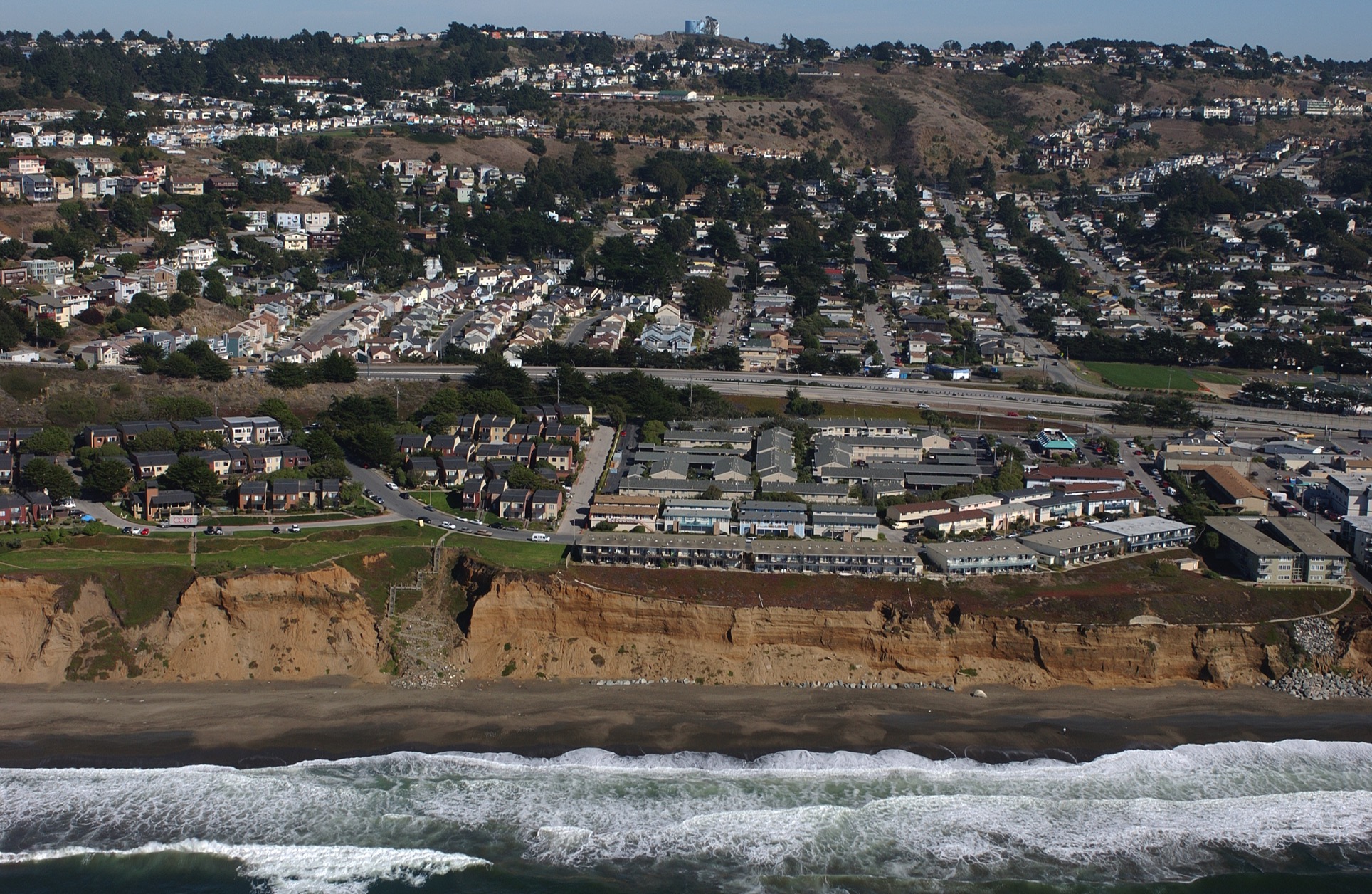 [Speaker Notes: Copyright (C) 2002-2014 Kenneth & Gabrielle Adelman, California Coastal Records Project, www.californiacoastline.org]
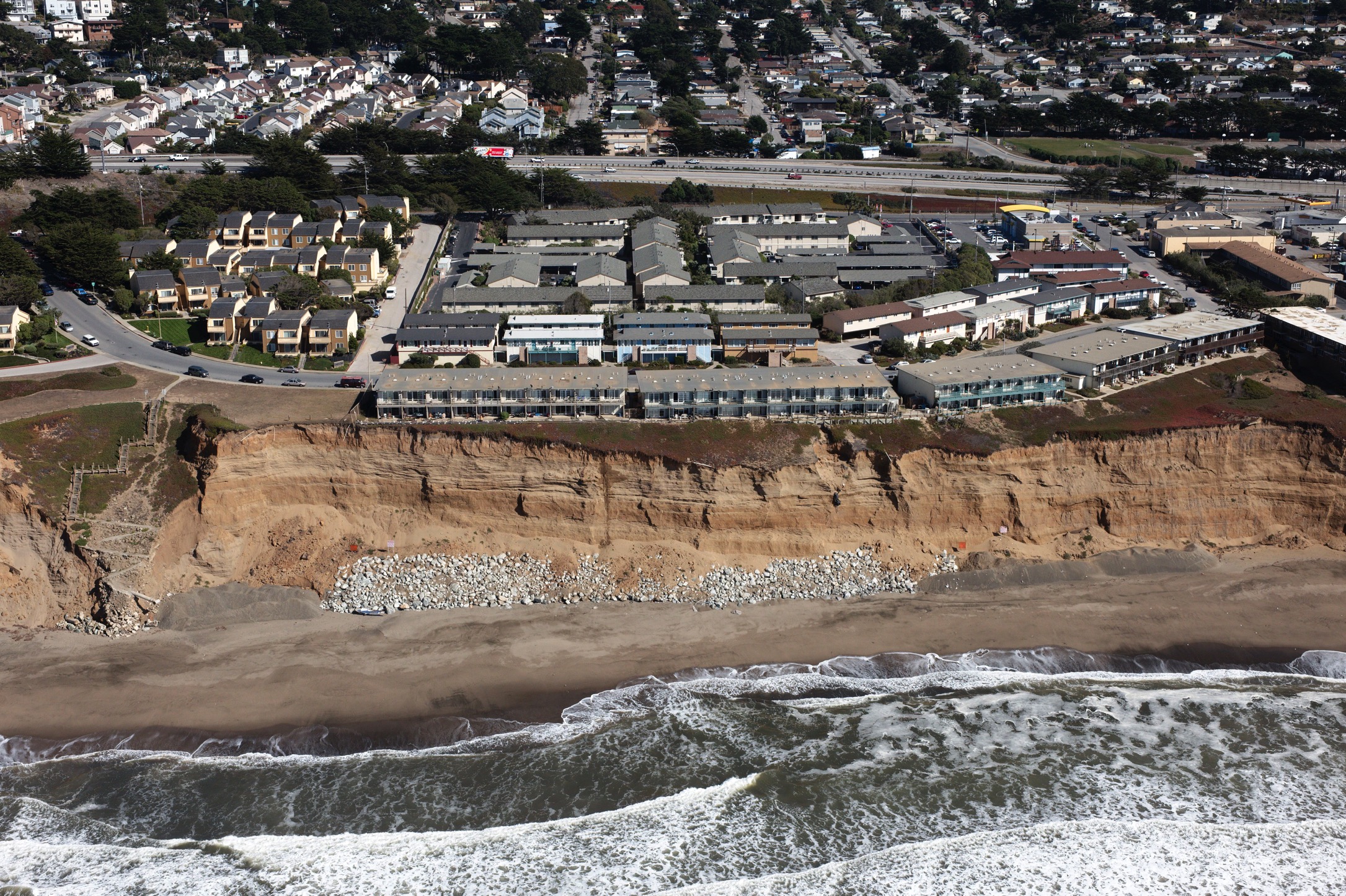 [Speaker Notes: Copyright (C) 2002-2014 Kenneth & Gabrielle Adelman, California Coastal Records Project, www.californiacoastline.org]
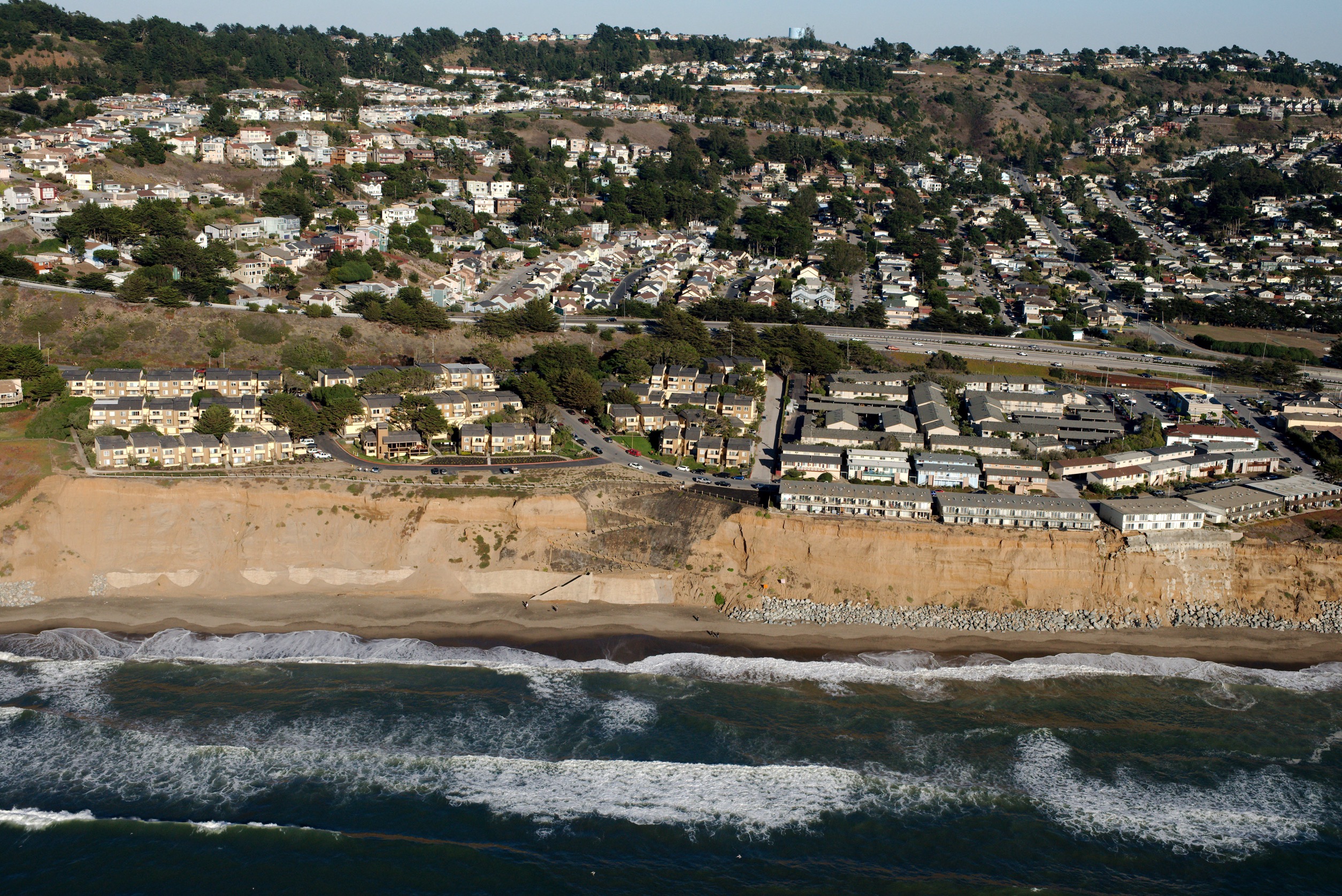 [Speaker Notes: Copyright (C) 2002-2014 Kenneth & Gabrielle Adelman, California Coastal Records Project, www.californiacoastline.org]